Figure 15. Distribution of the retrograde labeling observed following an injection of FR in a relatively dorsal part of ...
Cereb Cortex, Volume 20, Issue 1, January 2010, Pages 141–168, https://doi.org/10.1093/cercor/bhp087
The content of this slide may be subject to copyright: please see the slide notes for details.
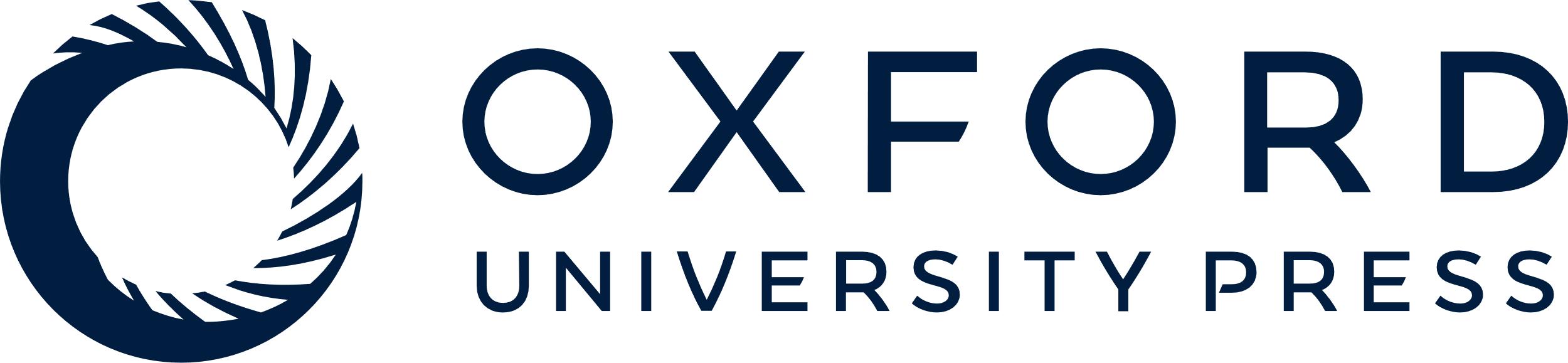 [Speaker Notes: Figure 15. Distribution of the retrograde labeling observed following an injection of FR in a relatively dorsal part of area 8/FEF in Case 35r, shown in a dorsolateral, a mesial and a bottom view of the 3D reconstruction of the injected hemispheres (left) and in 2D reconstructions of the lateral bank of the IPS, of the PS and of the STS (right). Conventions and abbreviations as in Figures 1, 5, and 10.


Unless provided in the caption above, the following copyright applies to the content of this slide: © The Author 2009. Published by Oxford University Press. All rights reserved. For permissions, please e-mail: journals.permissions@oxfordjournals.org]